Managing Major Projects

Getting Started

9th June 2016
Ask the Right Questions
Where are you starting from?  The Statement of Significance
What use do you need from your church?  The Statement of Need
What do you want your architect to do?  The Brief.  It is prudent to consult the DAC before taking this step.
What can you reasonably hope to afford?  The budget.
Do NOT Ask the Wrong Questions
How can we beat the system?
Can we decide everything before we consult anyone?
Can we just do it and not tell anyone?
Can we raise money first, so we know how much we have?
Working with Partners
Incumbent, Churchwardens, & PCC (or equivalent in another denomination)
Quinquennial Inspector or project architect
Archdeacon, DAC, & Chancellor (or equivalent)
Church Buildings Council, Historic England, Local Authority, Amenity Societies.  EIG.
CO-OPERATION

Build a team.  Lead co-ordinator, motivate and delegate.  Do not dominate, nor abdicate
Use your Quinquennial Inspector 
Seek help from the DAC (or equivalent); from an early stage and throughout.
The Diocesan Advisory Committee for the Care of Churches (The DAC)
In the Church of England, but other churches have something similar
An appointed panel of experts
Dual role:
To advise the parish
To advise the Chancellor.
The Online Faculty System
New from 2015
Already the norm
So how does it work?
What can “The System” do for you
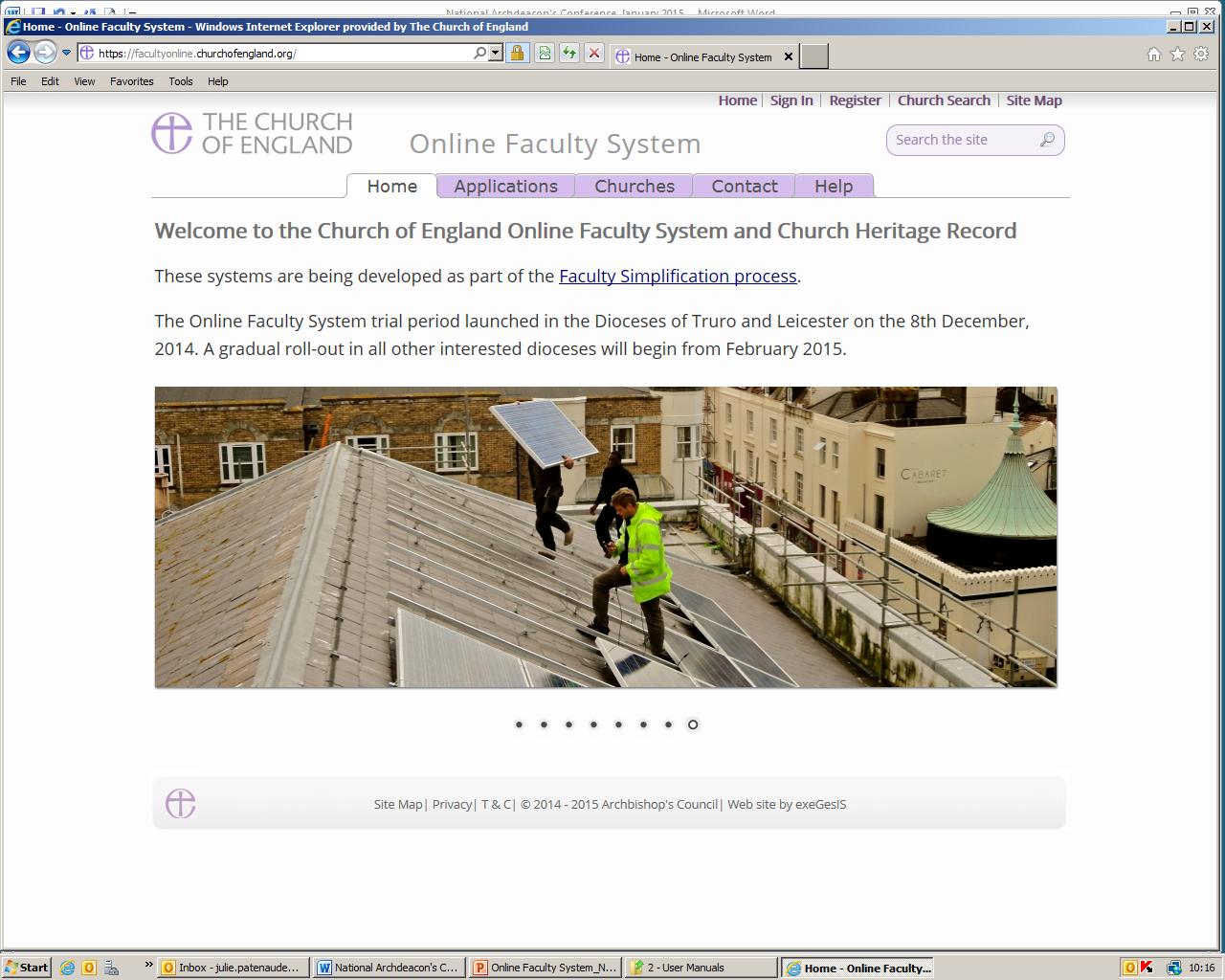 What is the System?


An online planning portal

Accessible at all levels

Faculty applications for alterations, additions or repair works.
Restricted Access
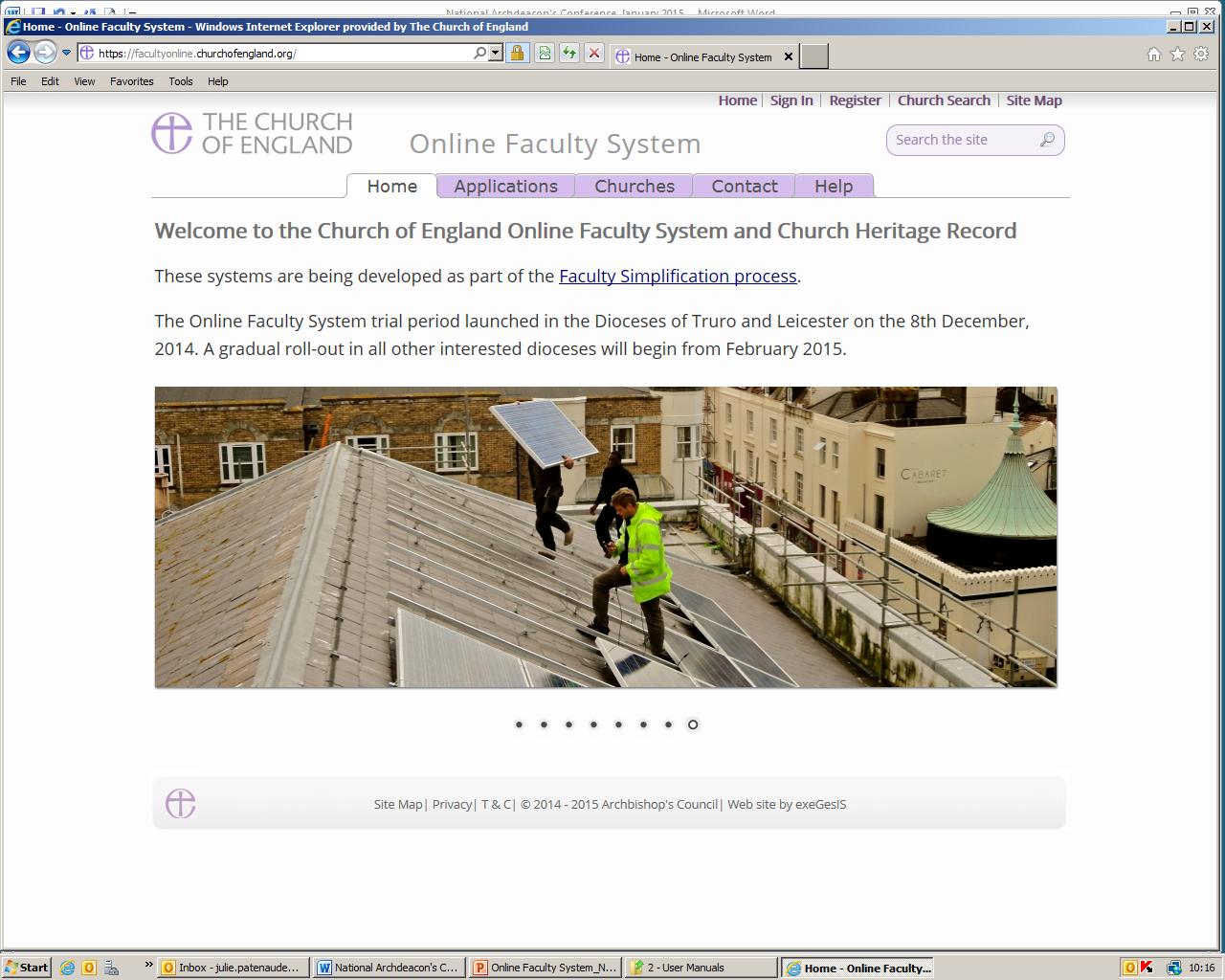 No Public Access

Registered Users only

Different levels of access according to user’s role.
Standard Information
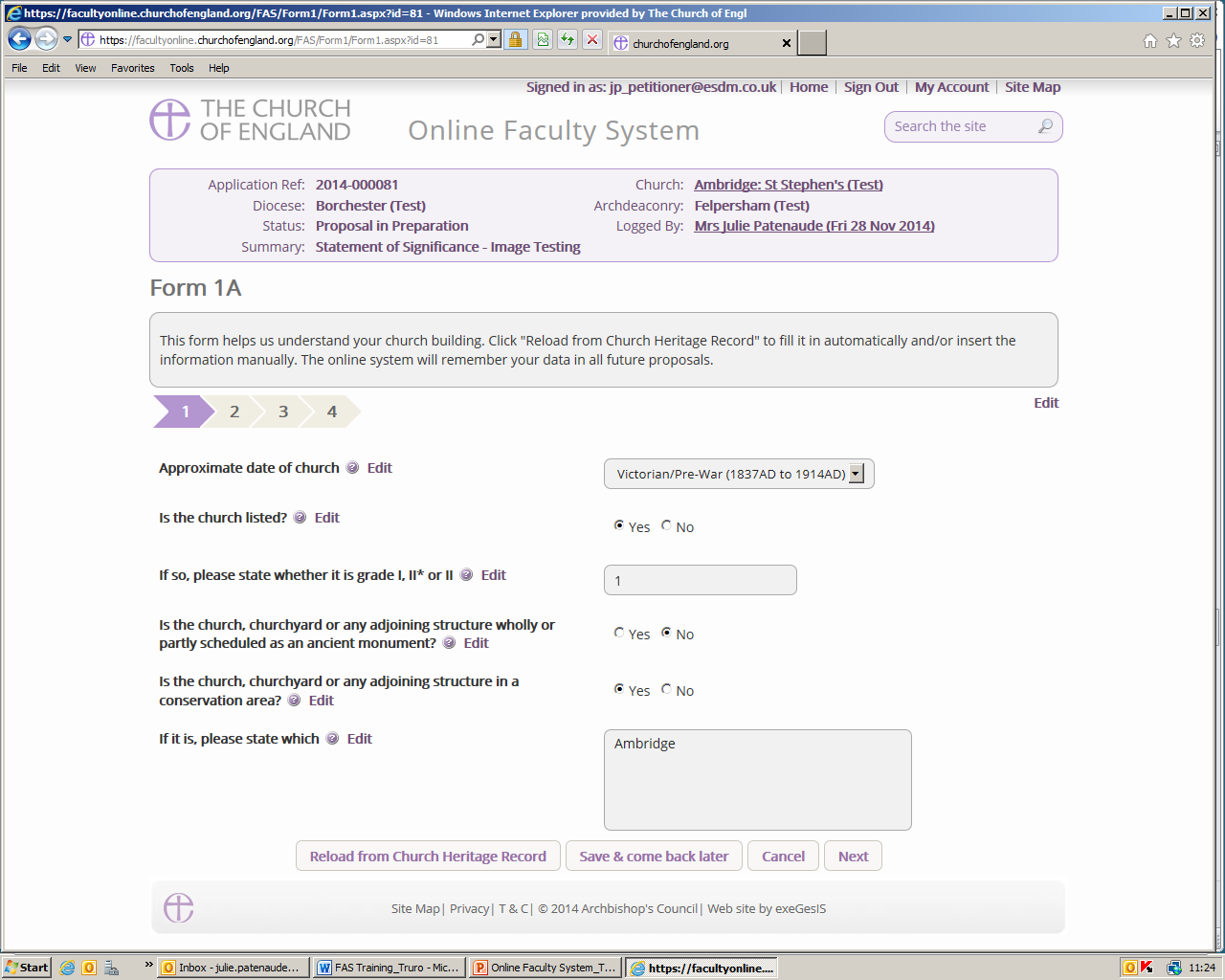 Petition
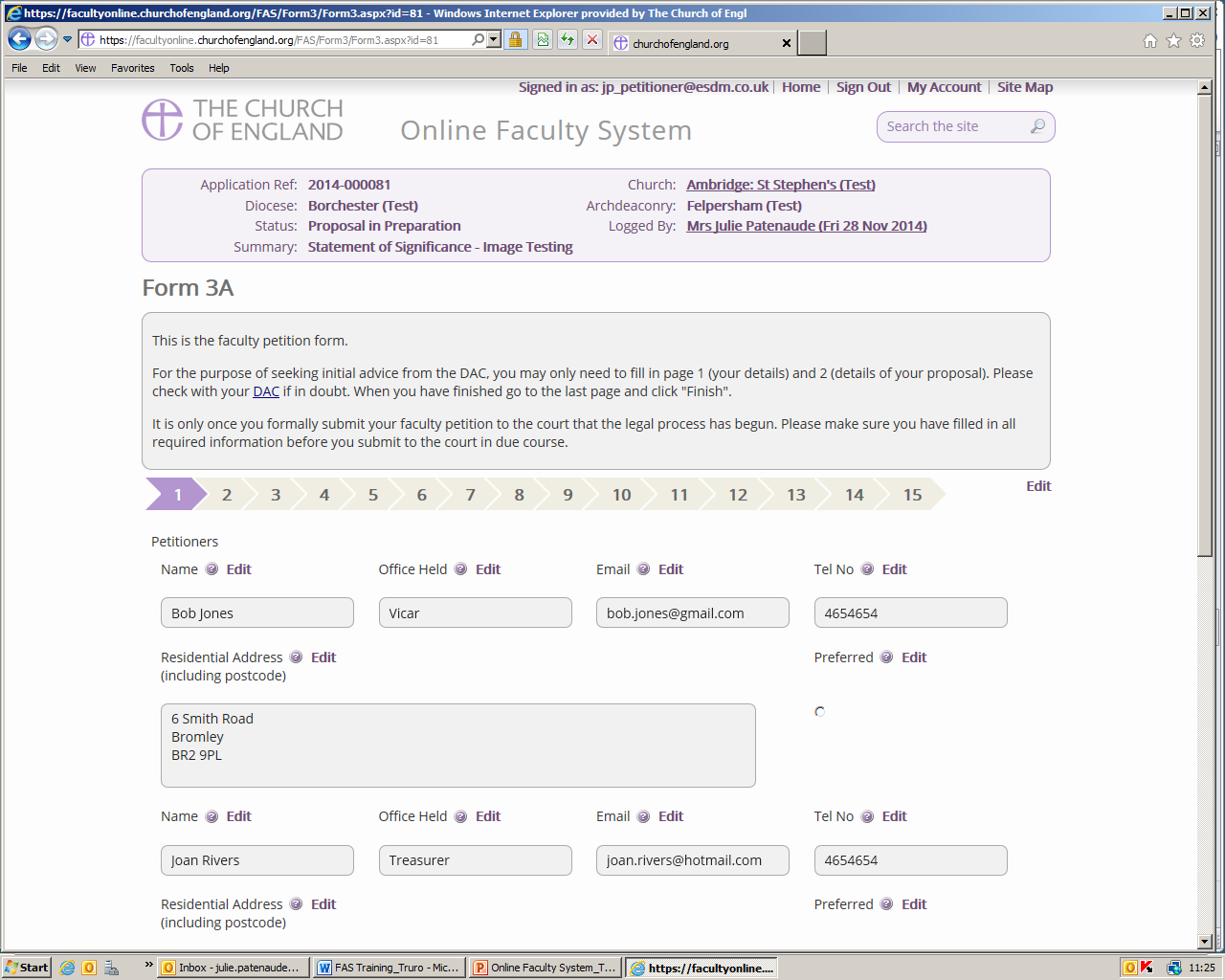 Statement of Significance
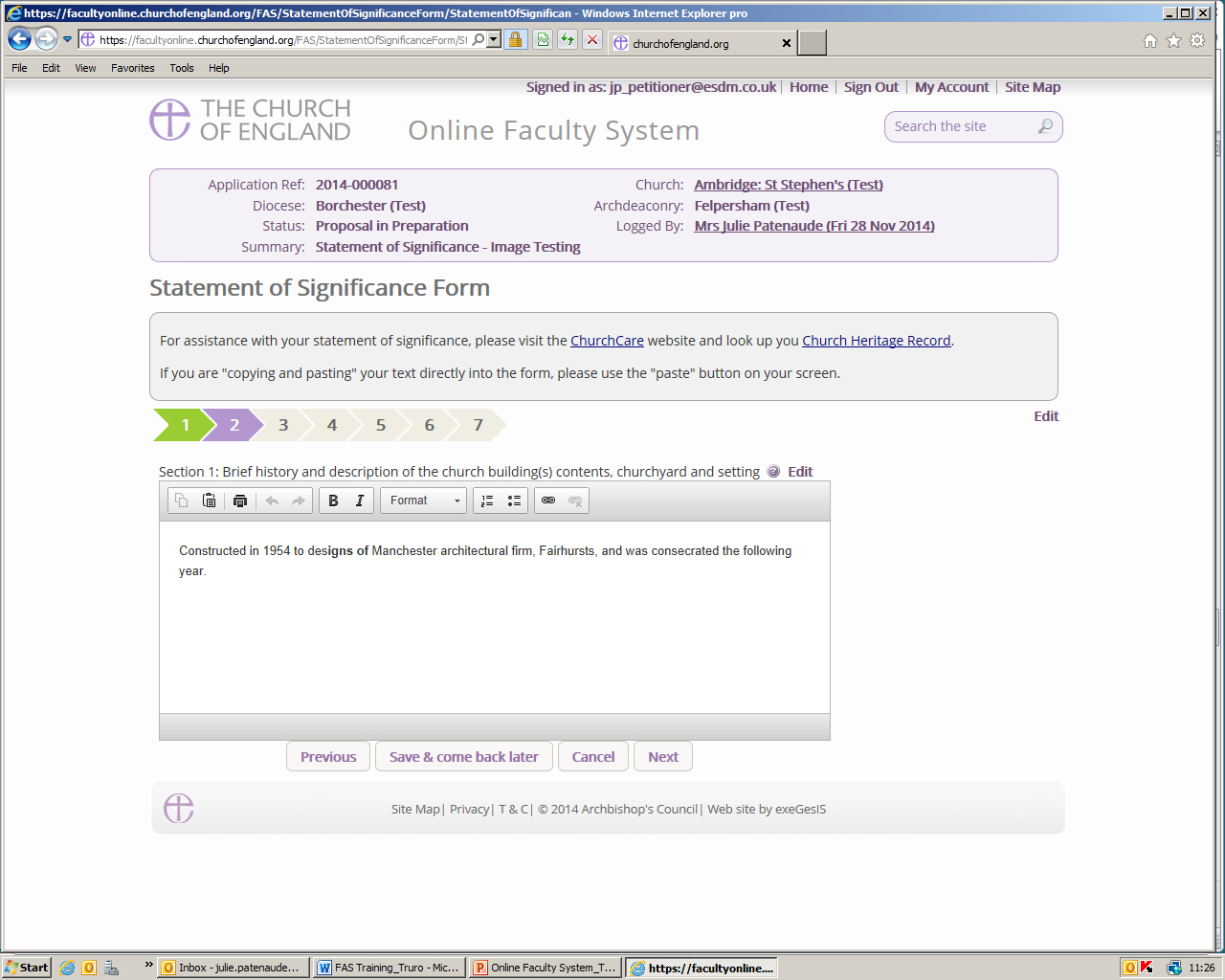 Statement of Needs
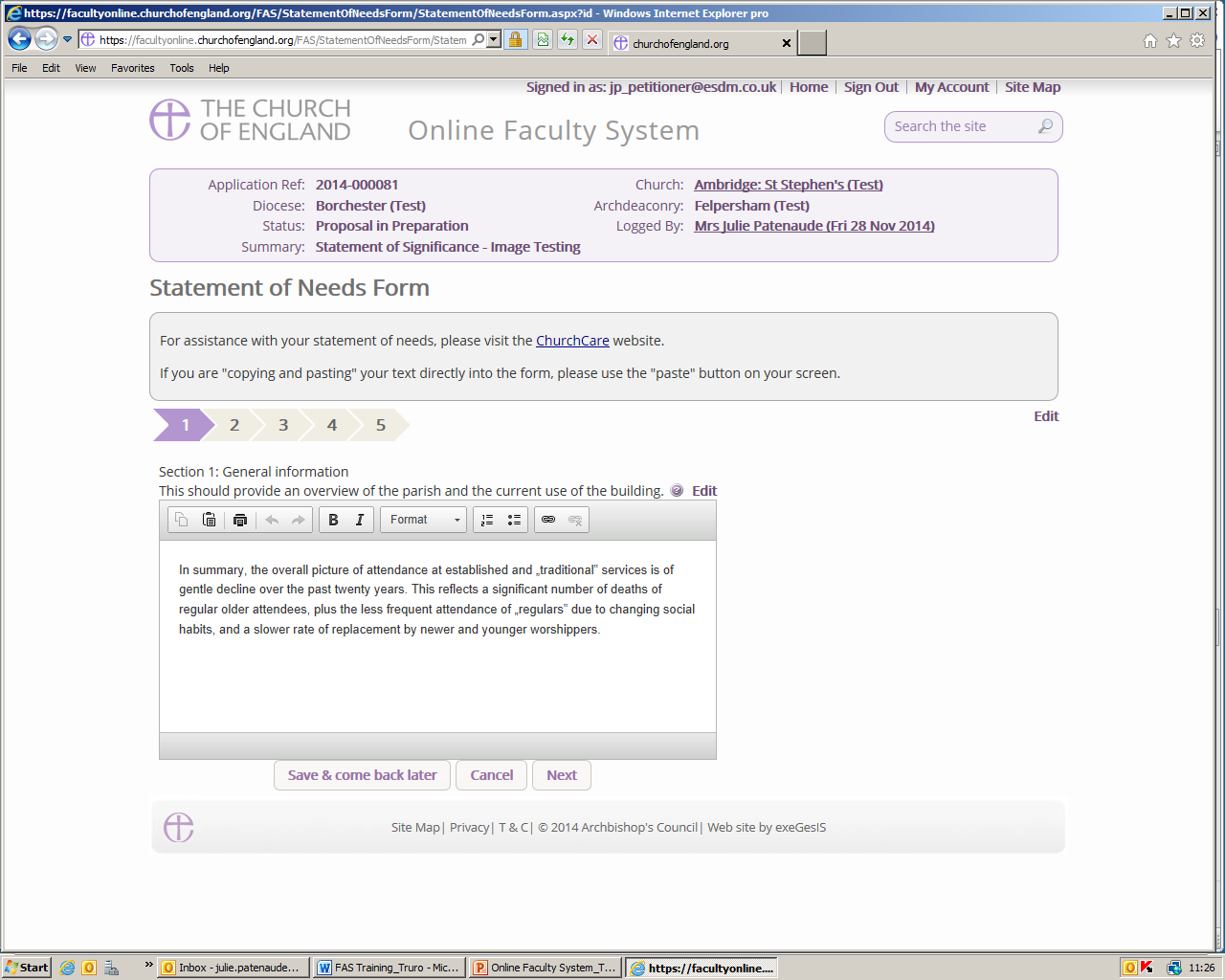 DAC Informal Advice
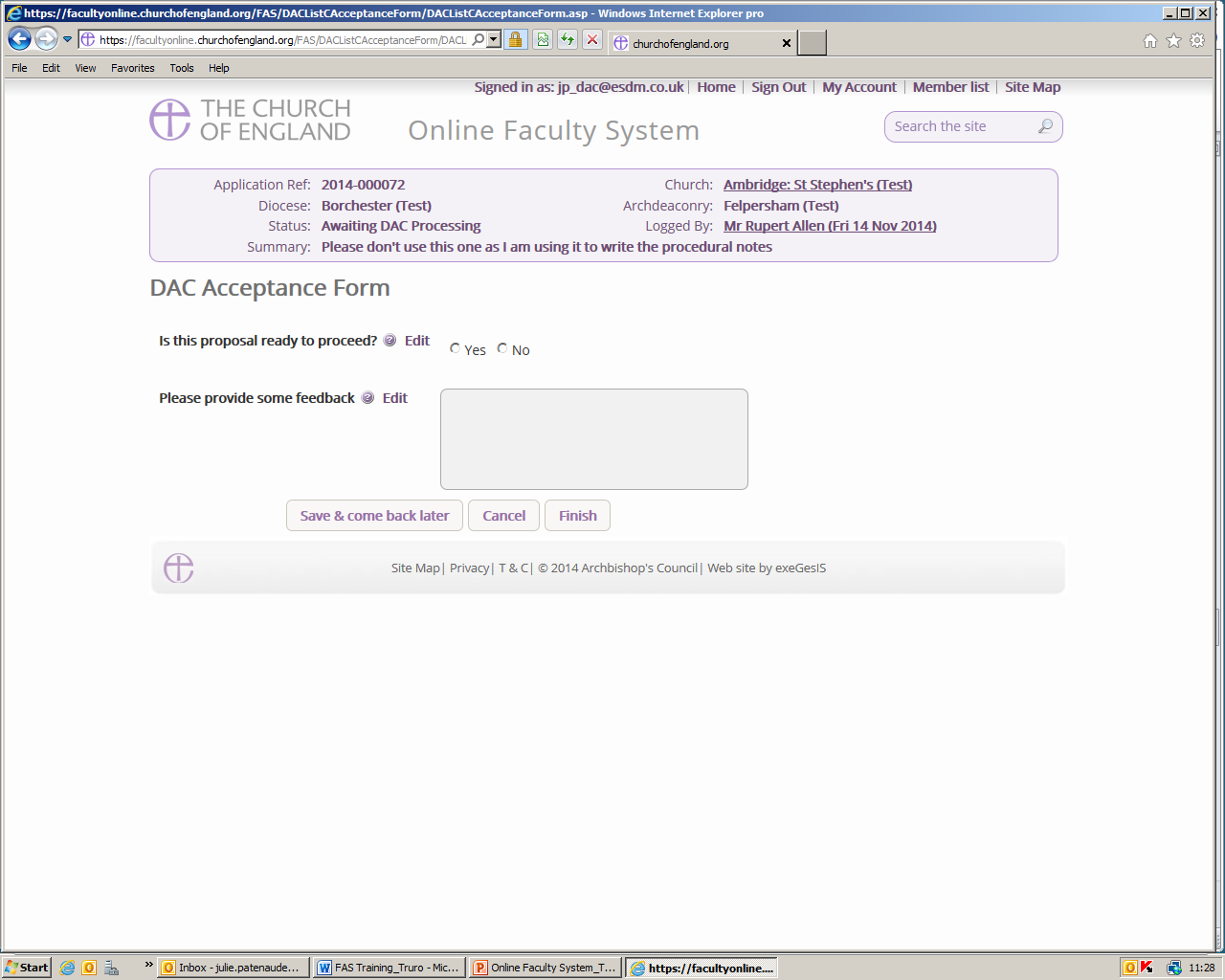 Notification of Advice
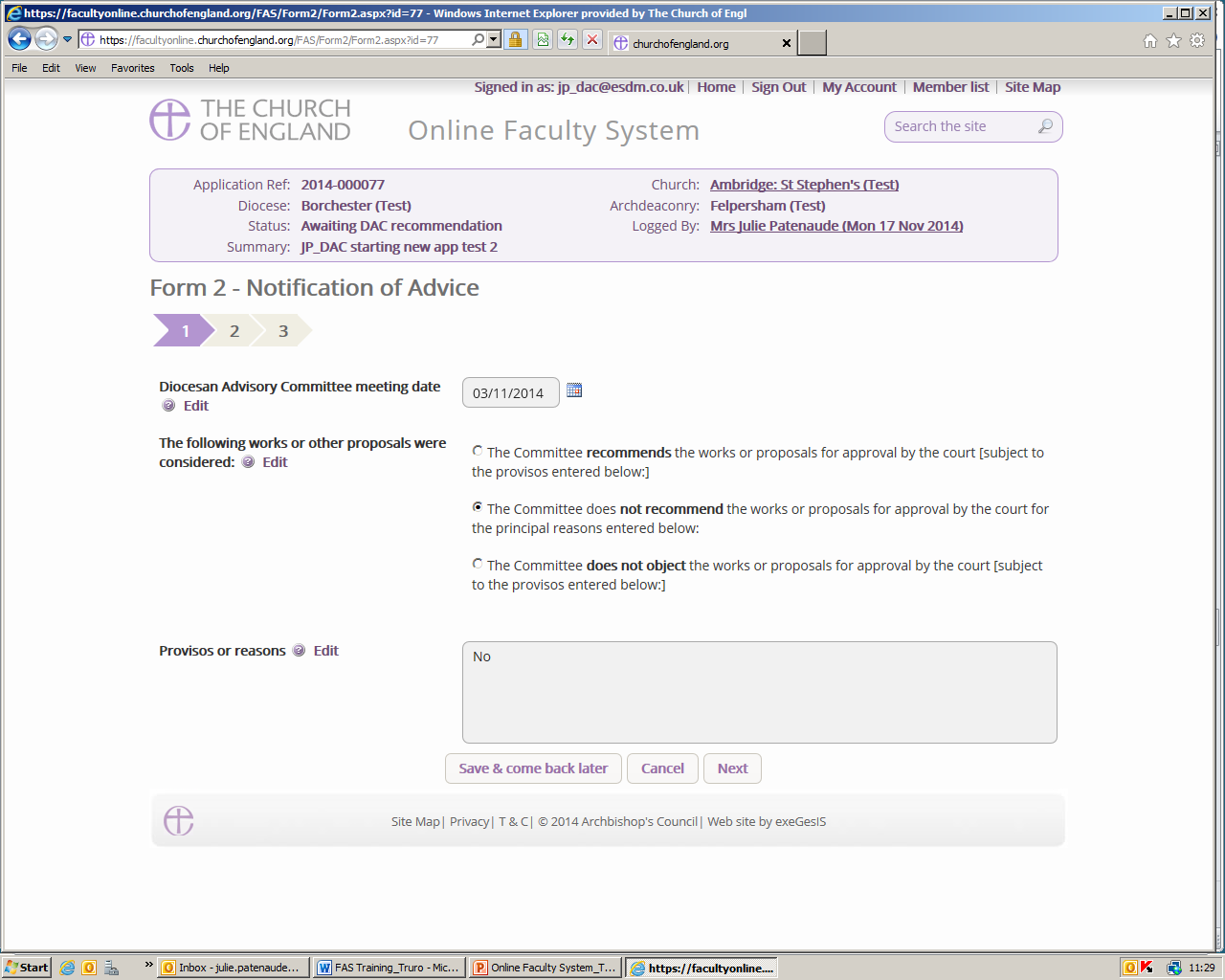 Public Notice Form
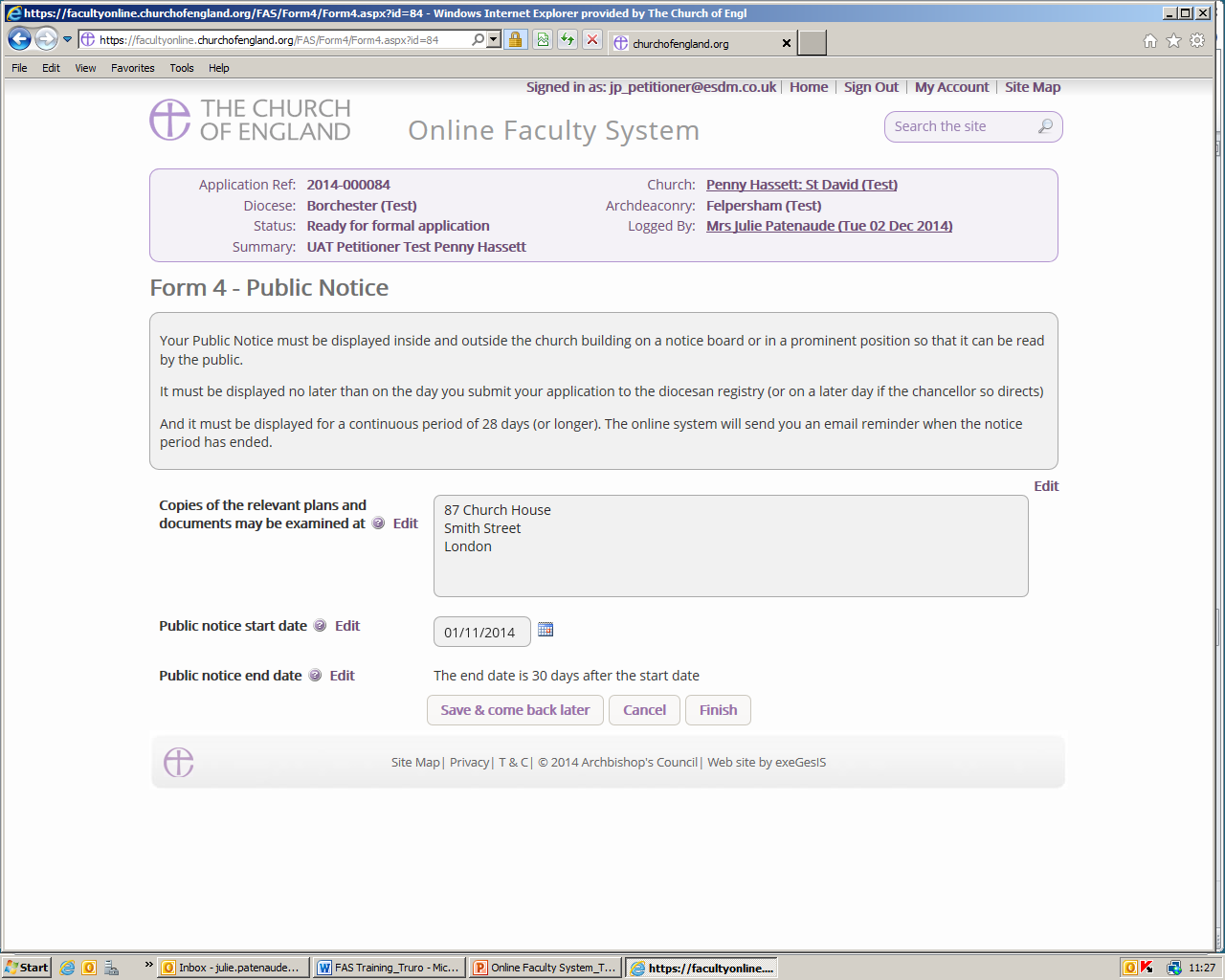 Faculty Approved
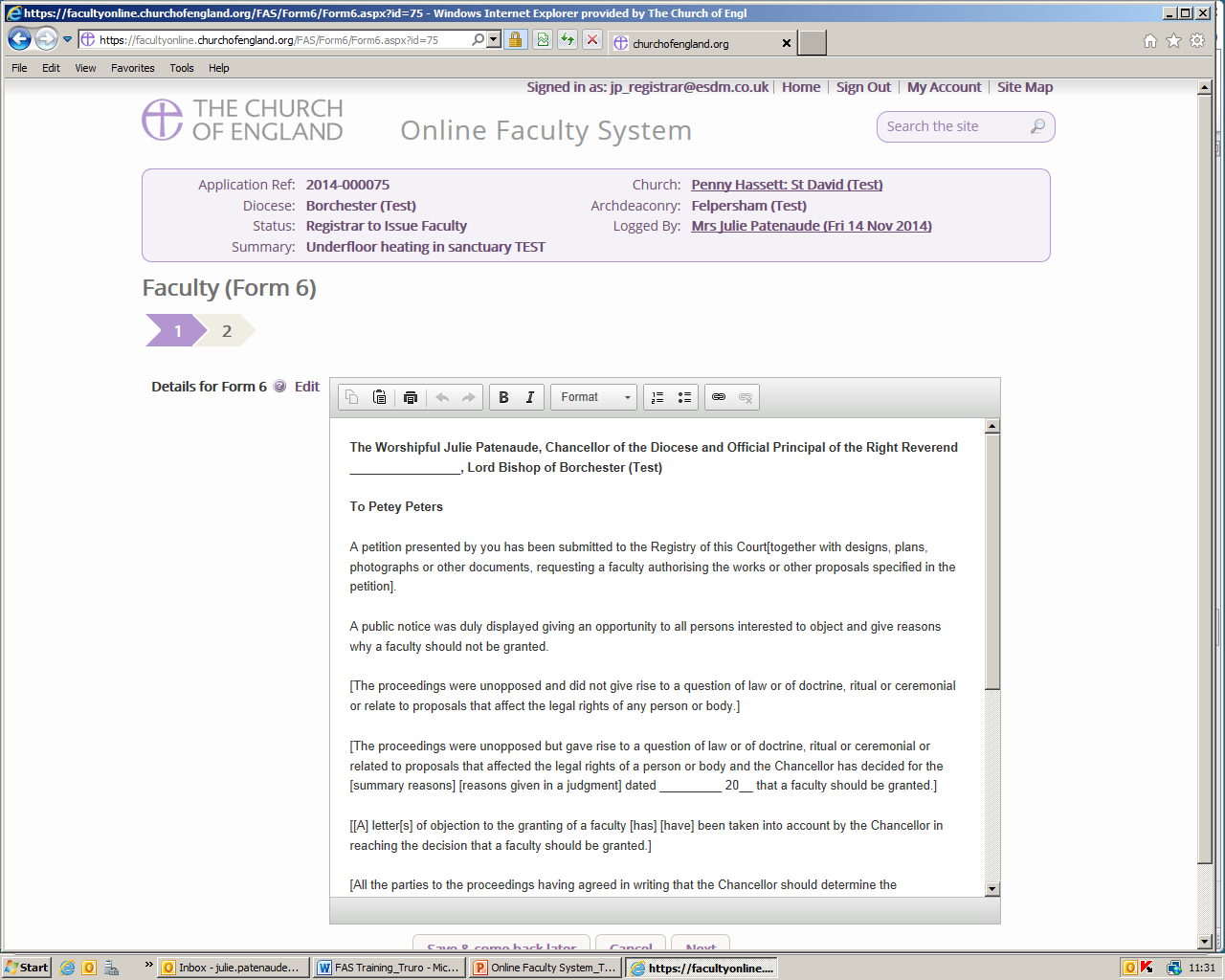 CONCLUSION

Ask the right questions
Work with partners in and beyond the church
Follow the guidance
Keep it simple.  If it is not simple, it is wrong!

G W Heslop
Email: churches@durham.anglican.org
[Speaker Notes: test]